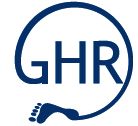 Fachschaft Lehramt GHR
Biologie Haupt-, Real-, Sekundar- und Gesamtschule
Modulplan, euer erstes Semester, die Anmeldung zu den Veranstaltungen & mehr…
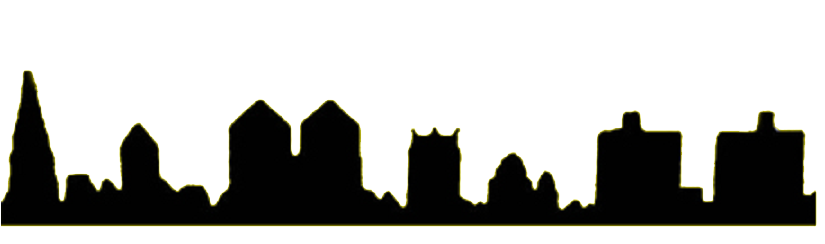 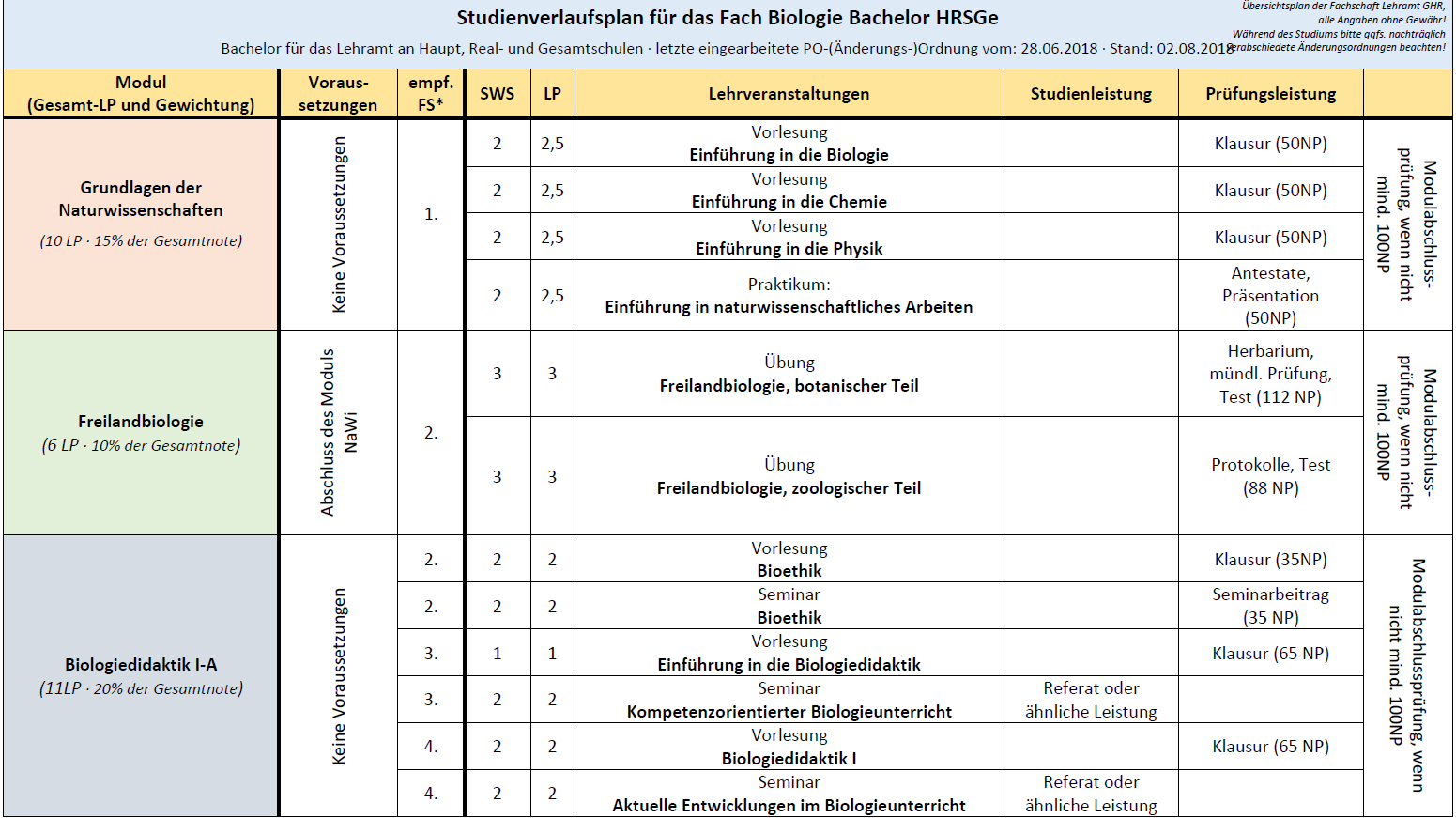 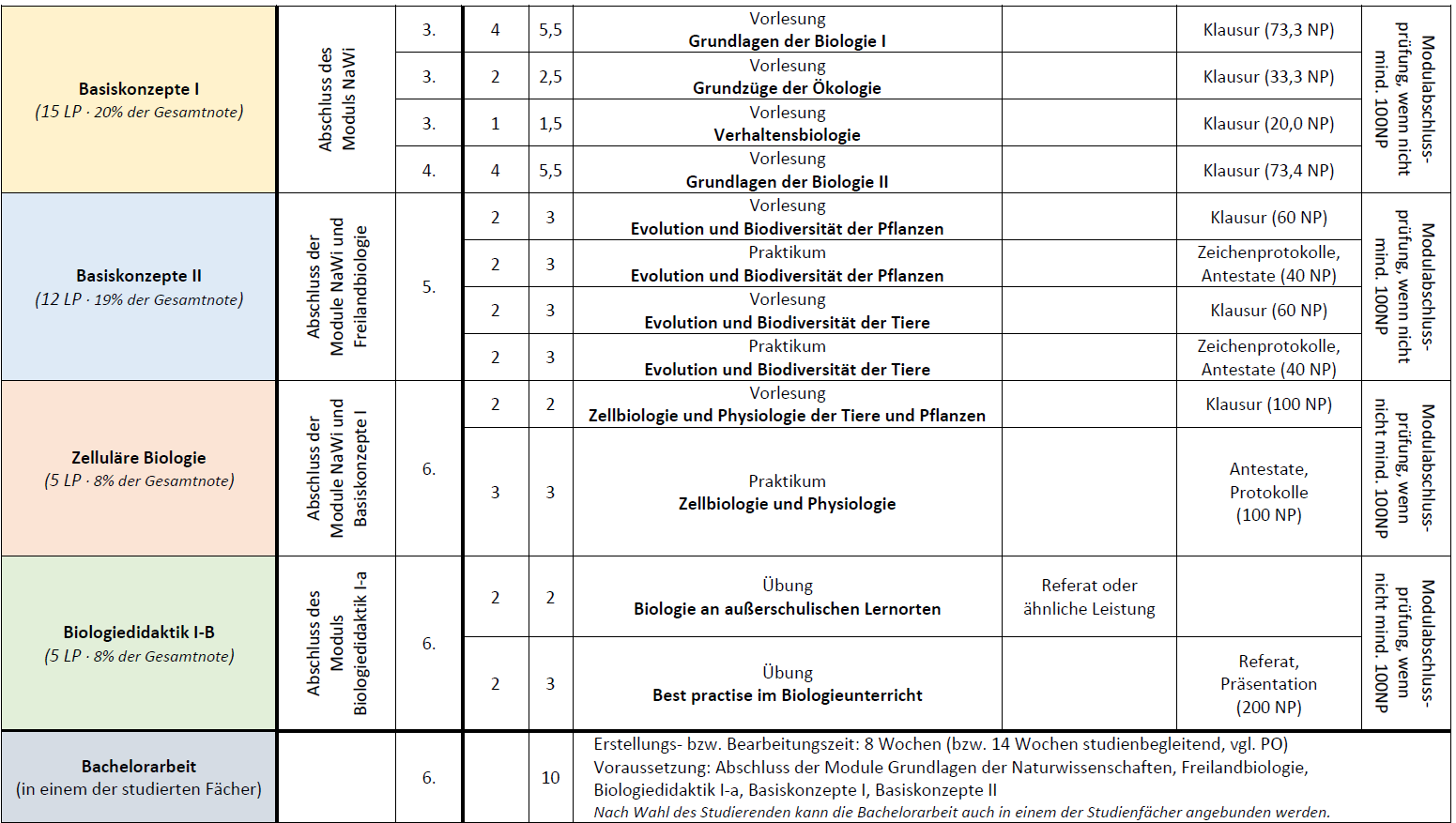 Das erste Semester
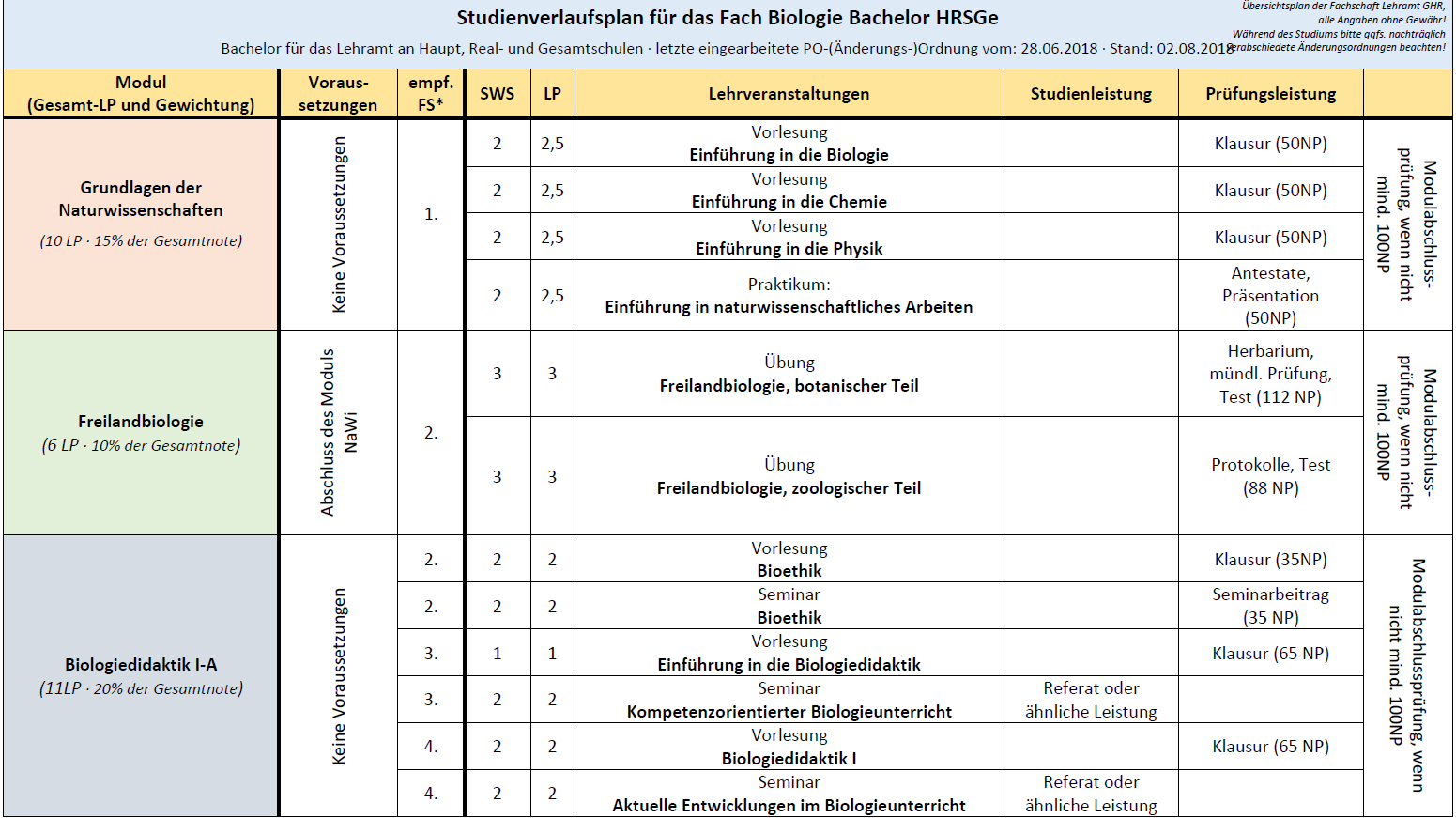 Das heißt für das WiSe 19/20:
Vorlesung: Einführung in die Biologie
Vorlesung: Einführung in die Chemie
Vorlesung: Einführung in die Physik
Praktikum: Einführung in das Naturwissenschaftliche 			 Arbeiten
Freiwillig: Tutorium zum Naturwissenschaftlichen 			Arbeiten
Fragen zum Modulplan?
HIS LSF – elektronisches Vorlesungsverzeichnis
HIS LSF – elektronisches Vorlesungsverzeichnis
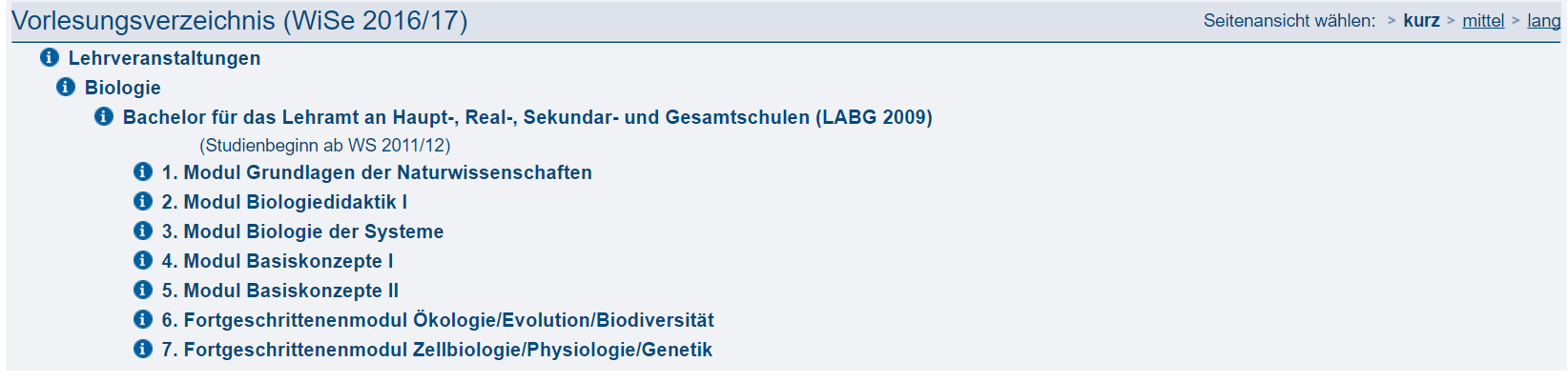 Hier findest du deinen gesamten Modulplan wieder!
HIS LSF – elektronisches Vorlesungsverzeichnis
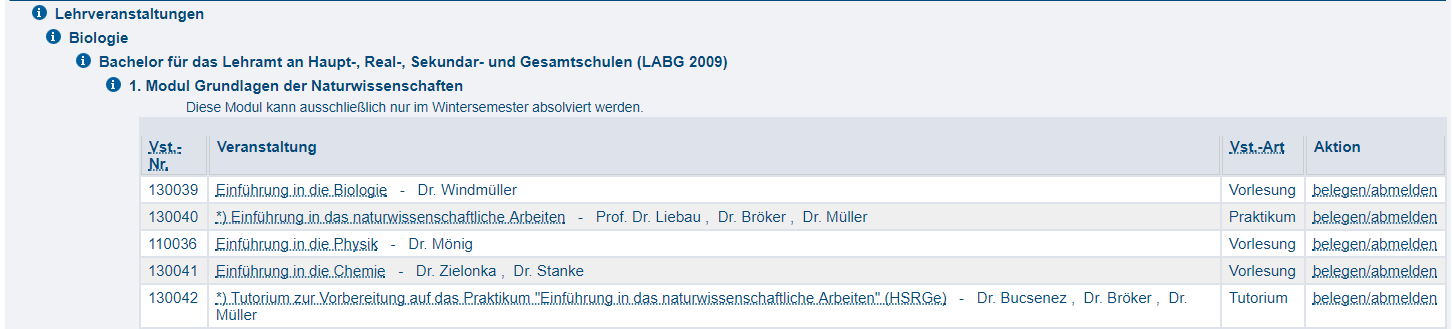 Das erste Semester
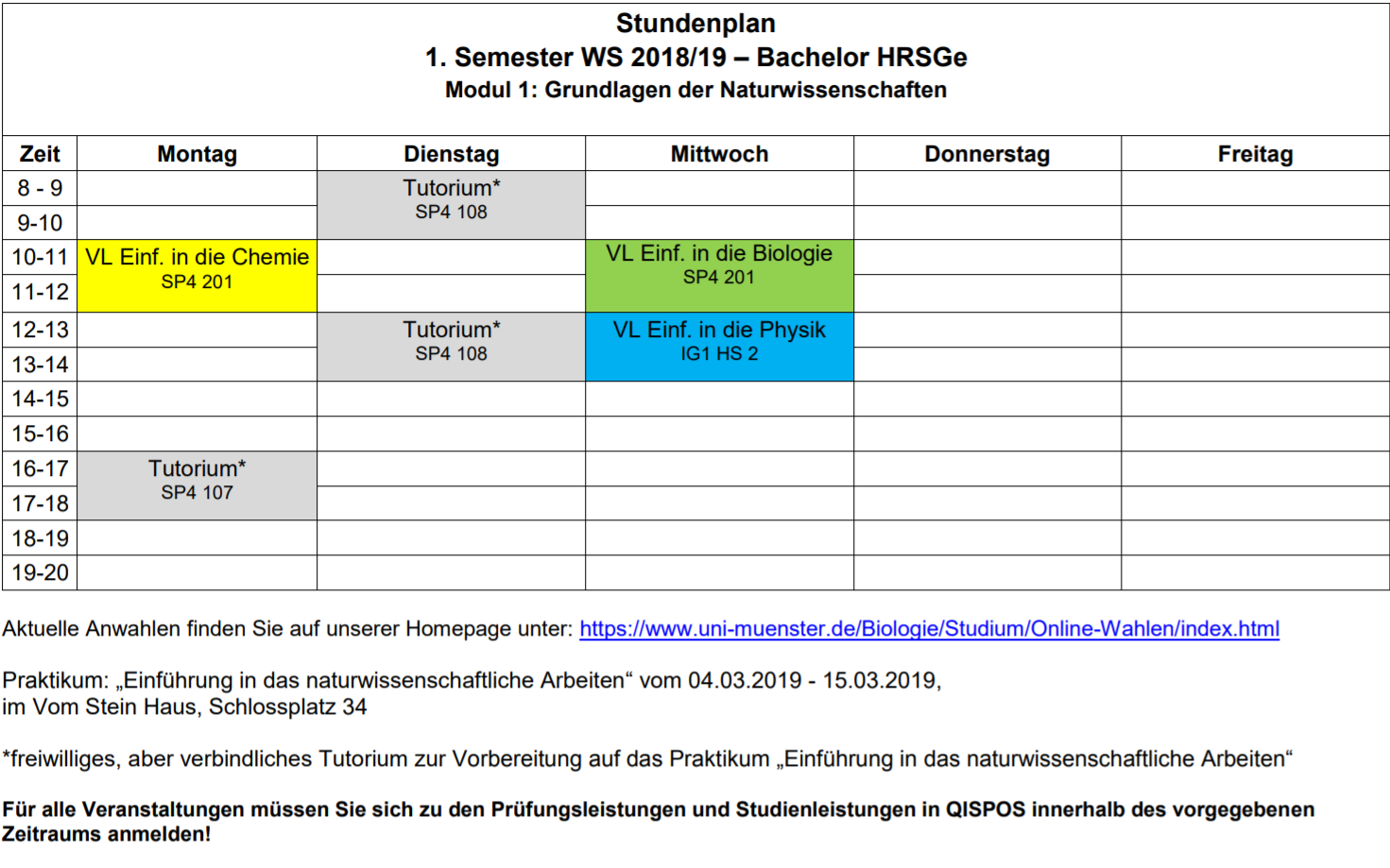 03.02.20-14.02.20
Anmeldungen im Fachbereich Biologie
HIS LSF nur für die eigene Planung verwendbar
Anmeldungen über HIS LSF werden nicht berücksichtigt

ABER: Zu Vorlesungen ist man automatisch angemeldet (ersetzt nicht die Anmeldung zu Prüfungs- und Studienleistungen)
Platzvergabe von Seminaren etc. erfolgt über https://www.uni-muenster.de/Biologie/
[Speaker Notes: Christina]
Anmeldungen im Fachbereich Biologie
Hier steht alles wichtige; einmal wöchentlich reinschauen
Anmeldungen im Fachbereich Biologie
Anmeldezeitraum für das Tutorium
Anmeldung über die Internetseite des Fachbereichs unter „Online-Wahlen“

Anmeldezeitraum: 
		07.10.2019 9.00 Uhr 
			bis 
		09.10.2019 12.00 Uhr
Begrüßung durch den Fachbereich
07.10.2019
11 Uhr c.t. 
Hörsaal HHü 
(Hüfferstraße 1)
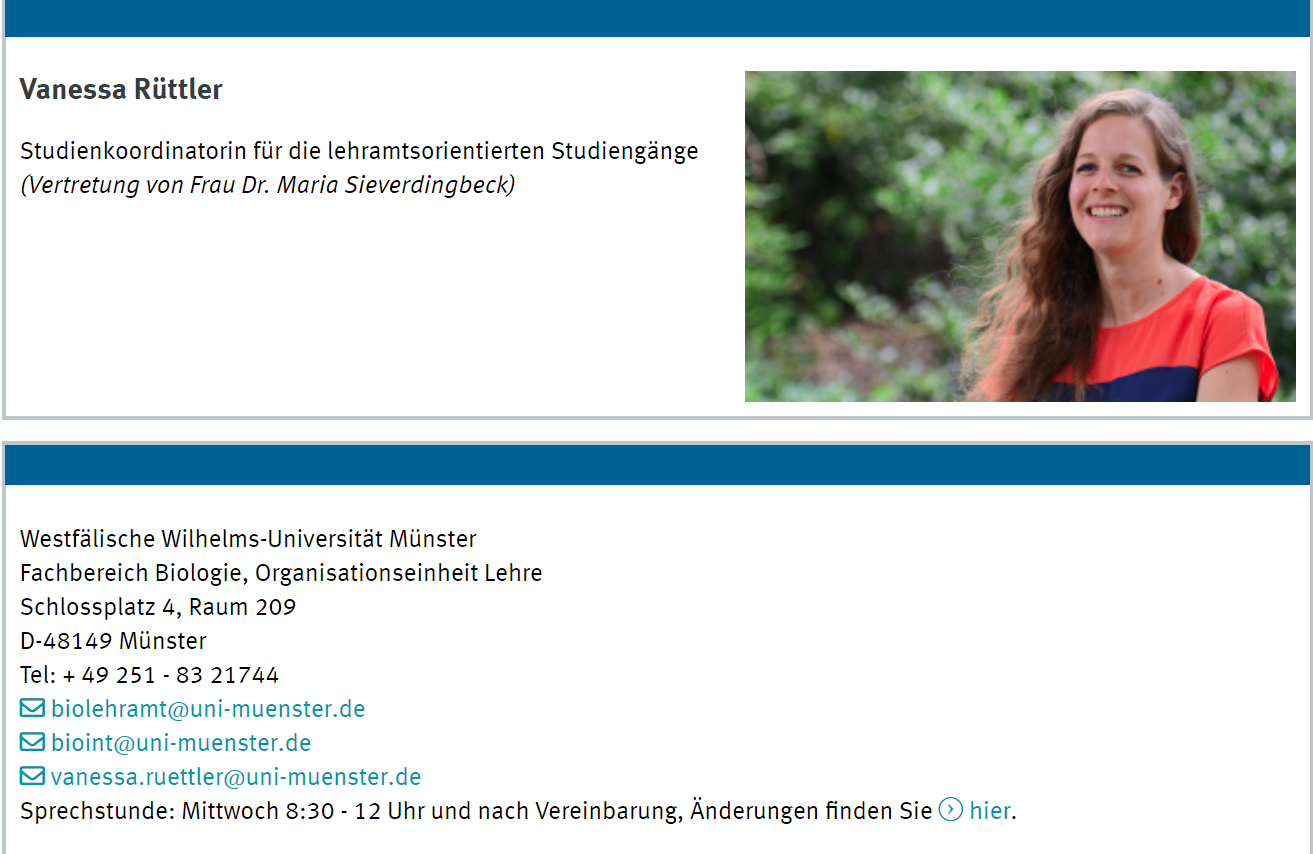 Kontakt
Fachbereich Biologie 
	Schlossplatz 4, 48149 Münster Tel: (0251) 83-23012, Fax: (0251)83-21706
	E-Mail: dekanat.bio@uni-muenster.de
	Home: http://www.uni-muenster.de/Biologie/ 

Ansprechpartner in Studienfragen
	Carina Huber
	Schlossplatz 4, Zimmer 217
	48149 Münster
	Tel.: +49 251 83-23811
	E-Mail: biostudium@uni-muenster.de

Zuständig für BAFöG-Bescheinigungen 
	Prof. Dr. Markus Hammann
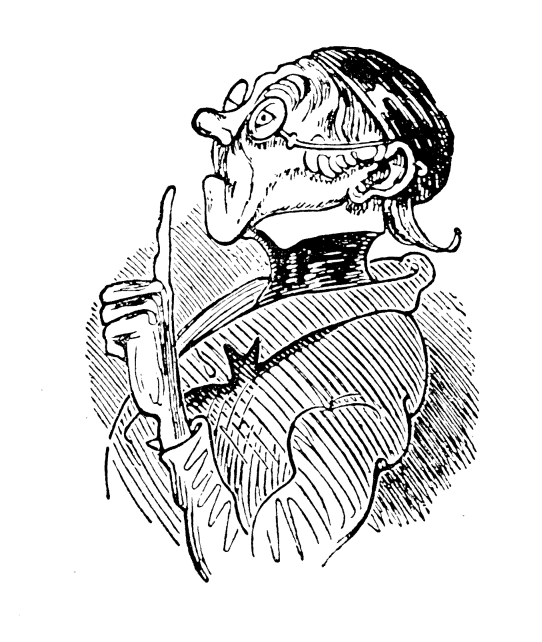 Fragen ?
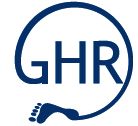 Biologie Bachelor Haupt-, Real-, Sekundar- und Gesamtschule
Fachschaft Lehramt GHR
Ende
Modulplan, Eurer erstes Semester, die Anmeldung zu den Veranstaltungen & mehr…
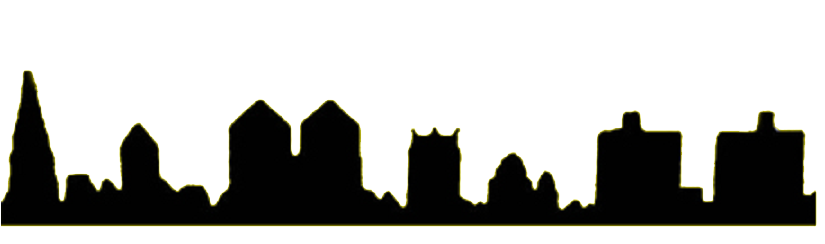